Оптимизация пиковой амплитуды электрического поля при столкновении двух встречных фемтосекундных импульсов
Сиднев А.А., Костюков И.Ю., Мартьянов М.А., Вайс О.Е., Хазанов Е.А., Стародубцев М.В., Соловьев А.А.
КЭД в рамках процесса Брэйта-Уиллера
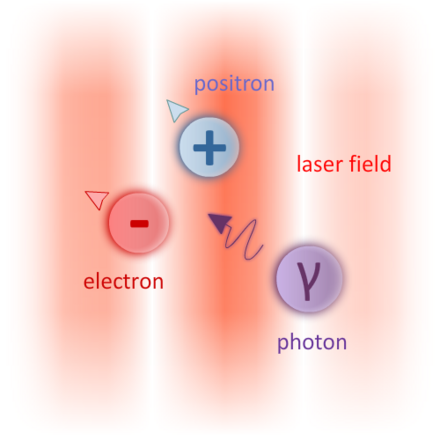 ЦЕЛЬ
Имеем:
2 встречных пучка F/1: Пробой вакуума при 20 ПВт. 
70 ПВт – максимальная мощность одного канала
Нужно:
Встречная геометрия
Достаточно острая фокусировка
2
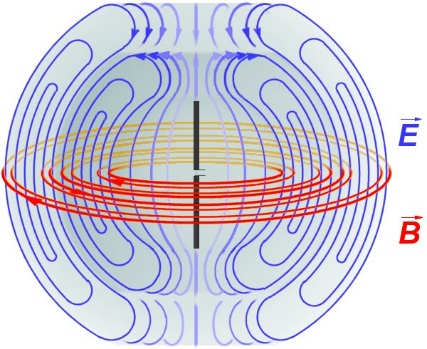 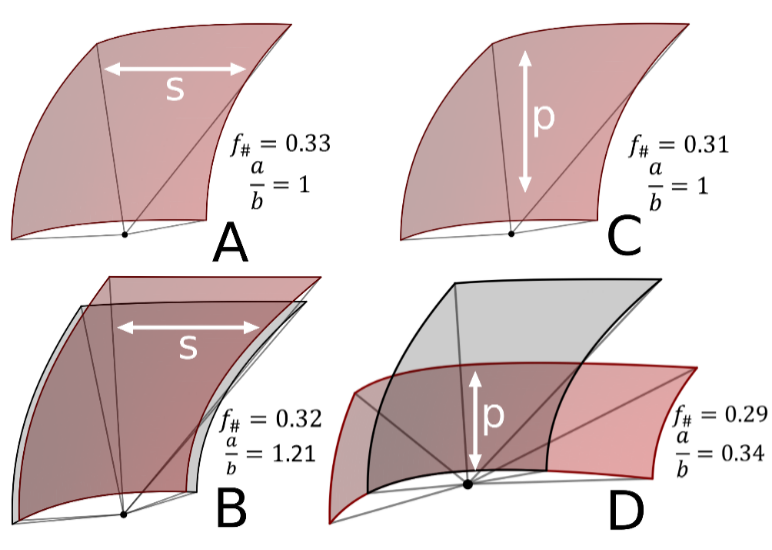 Качество фокусировки
3
Интегралы Стрэттона-Чу
Поле падающего пучка:
Поле в фокусе:
4
Реалистичная геометрия системы фокусировки
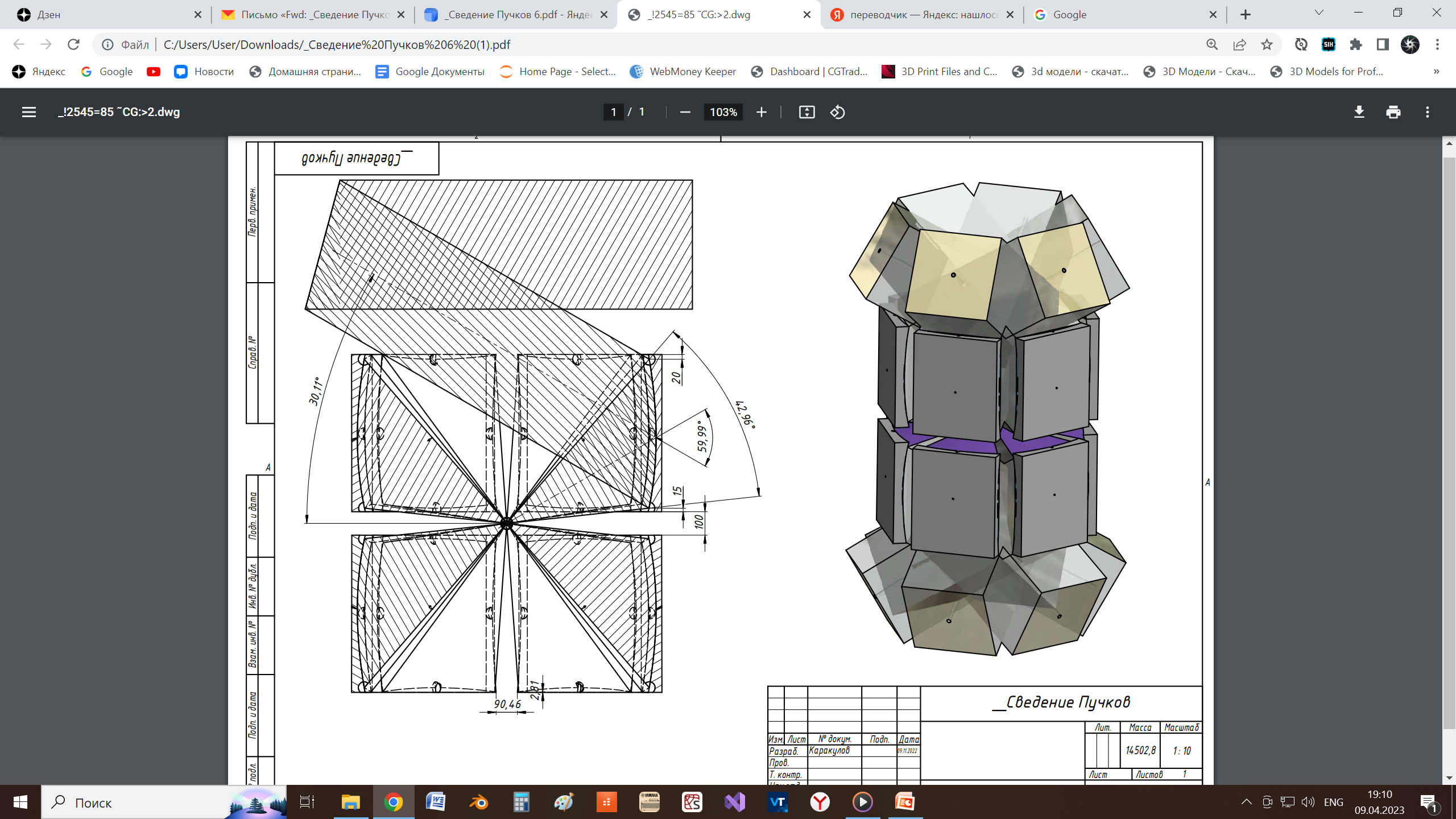 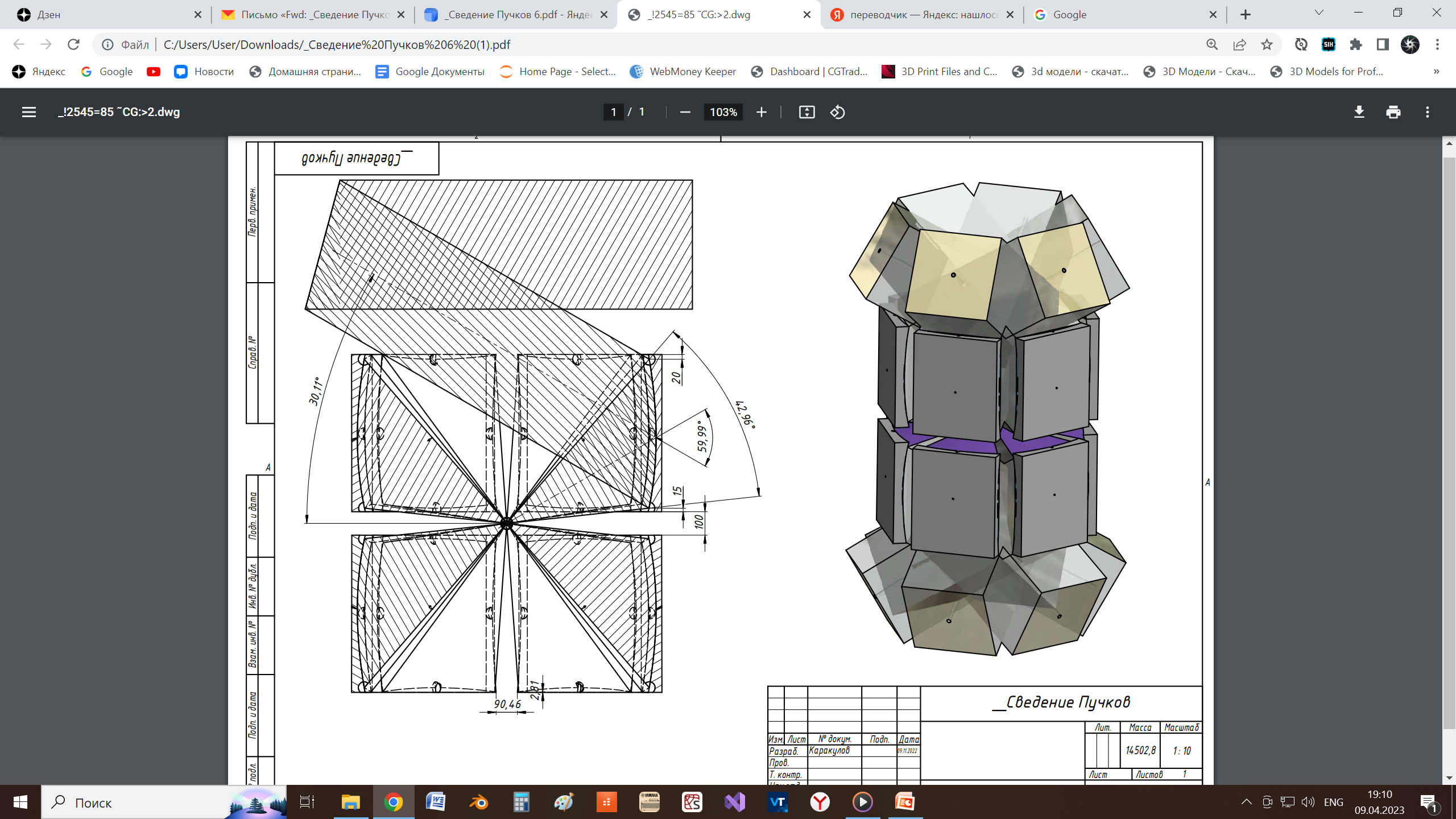 Схема системы фокусировки
Трехмерный вид
5
Реалистичная геометрия системы фокусировки
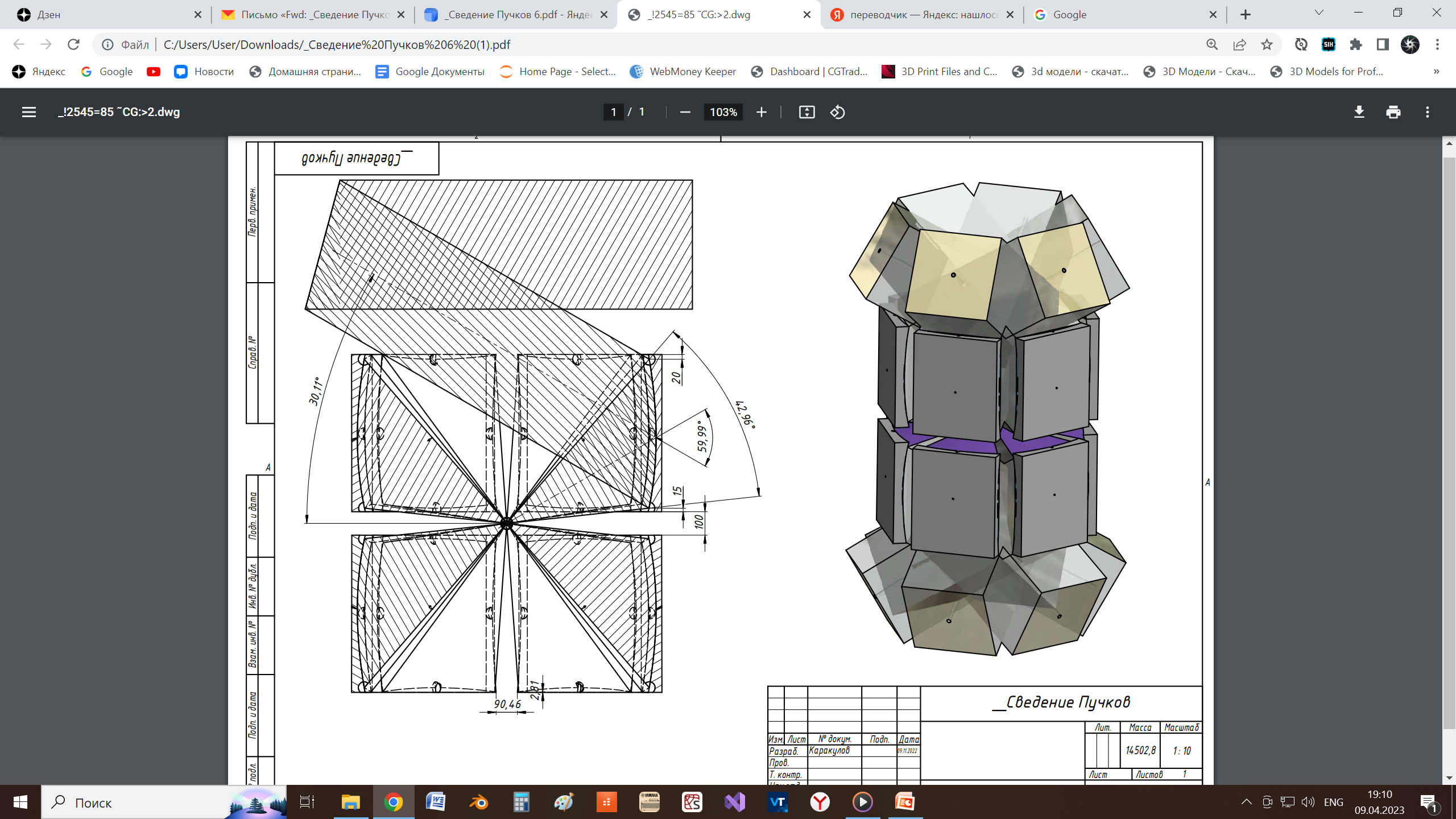 Схема системы фокусировки
6
Оптимизация геометрии системы фокусировки
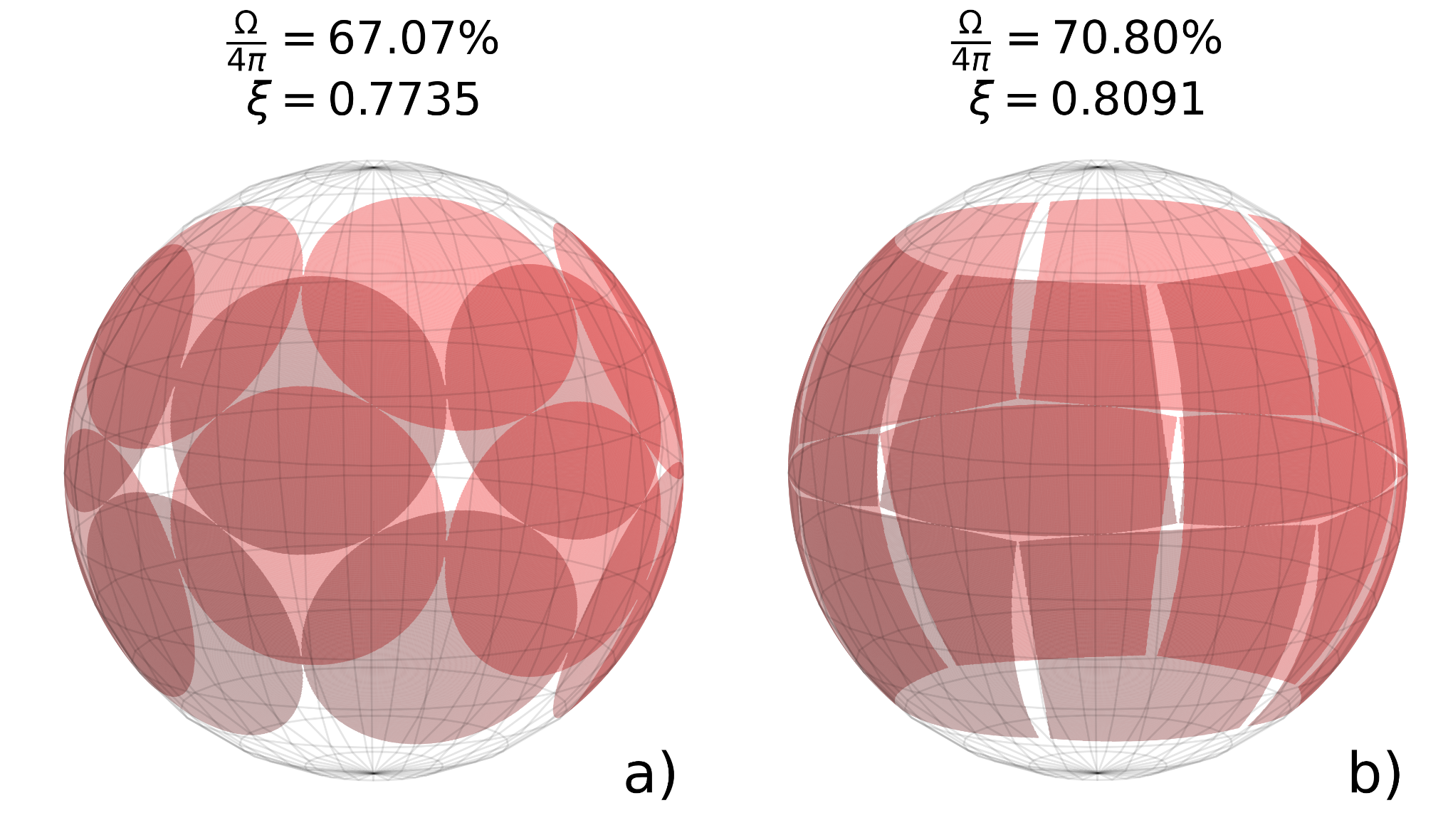 (было 0.558)
12 круглых пучков
12 квадратных пучков
7
Постановка задачи
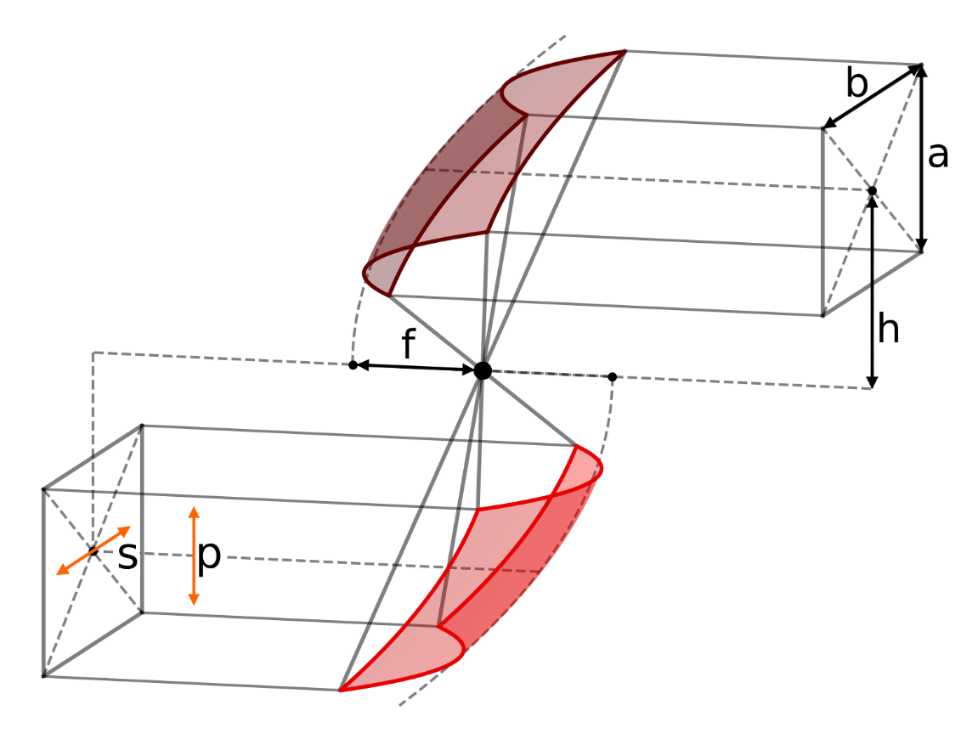 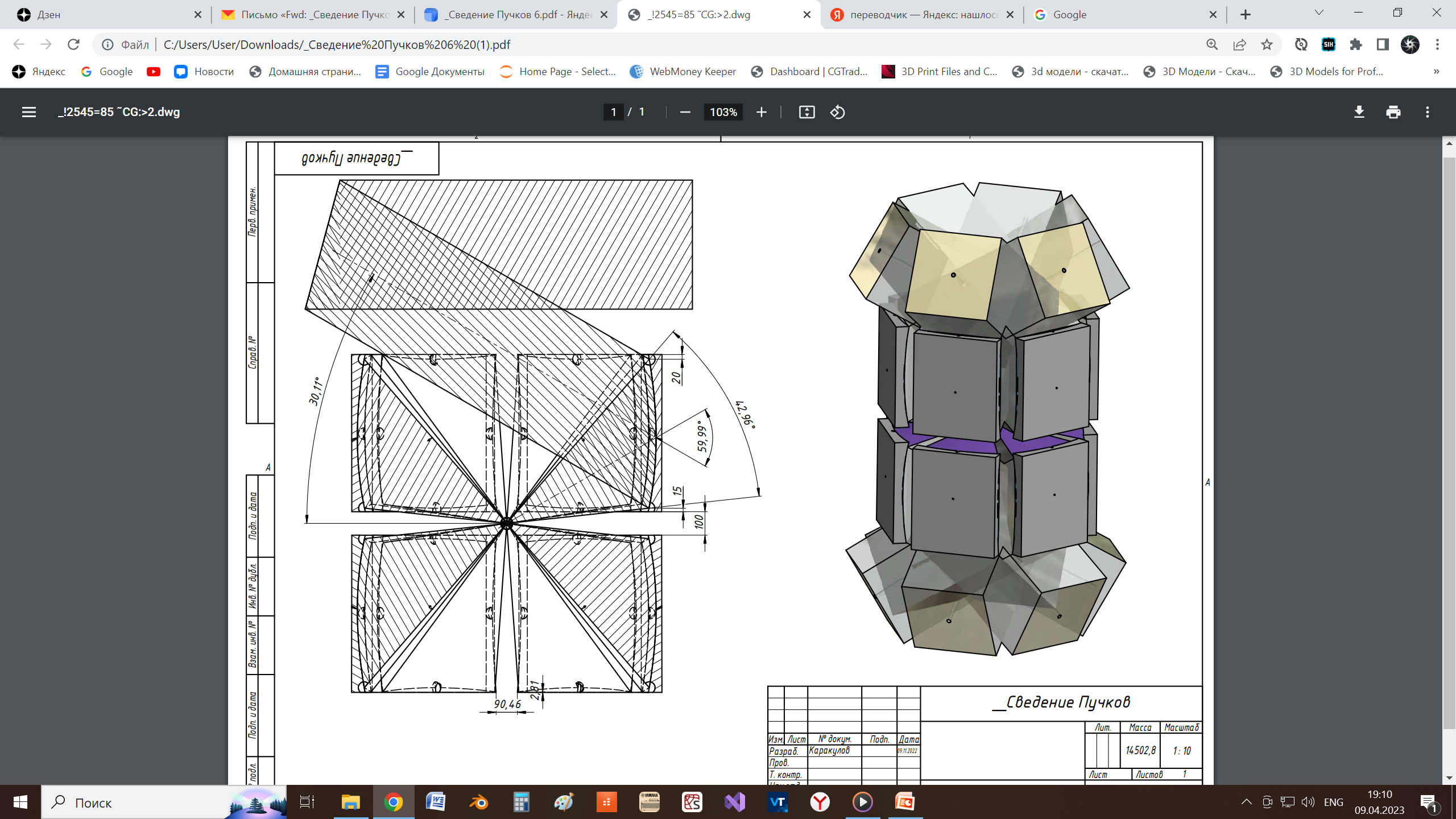 Уже исследовано
Достаточно ли для рождения пар?
8
Двухпучковая система
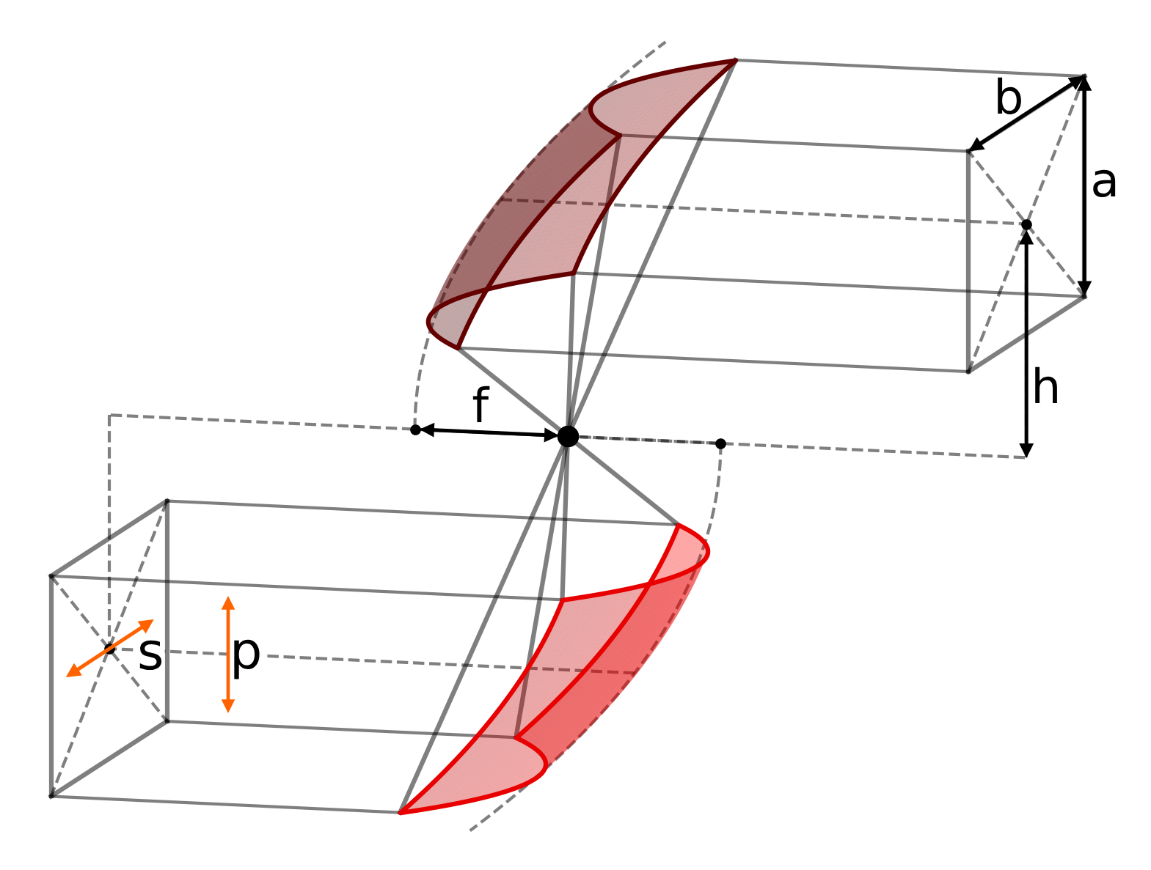 Трехмерная геометрия двухпучковой системы
9
Оптимизация h/a
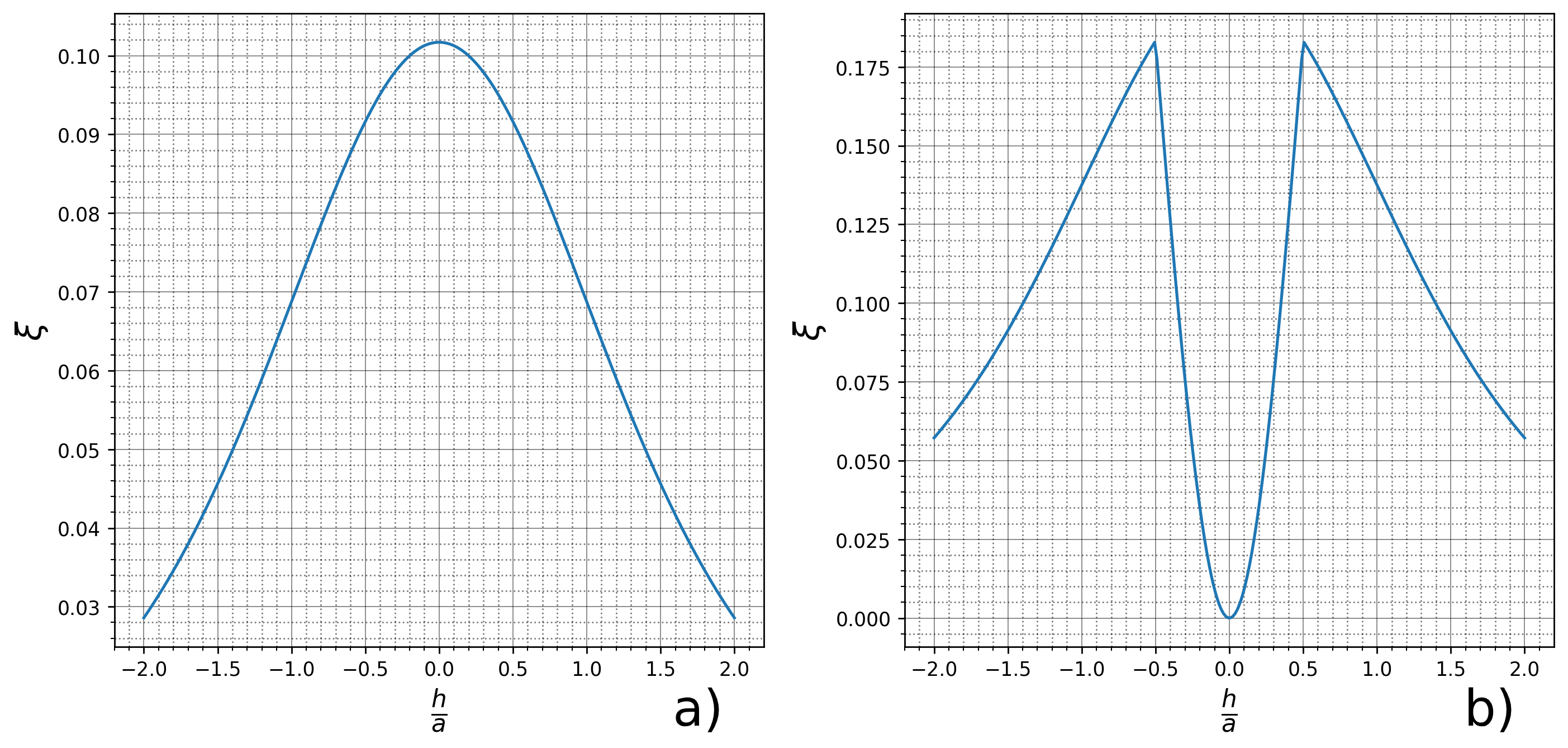 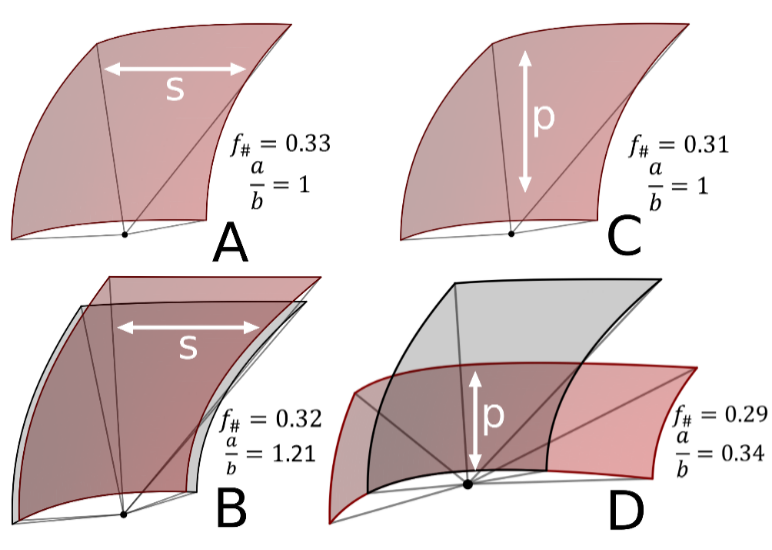 10
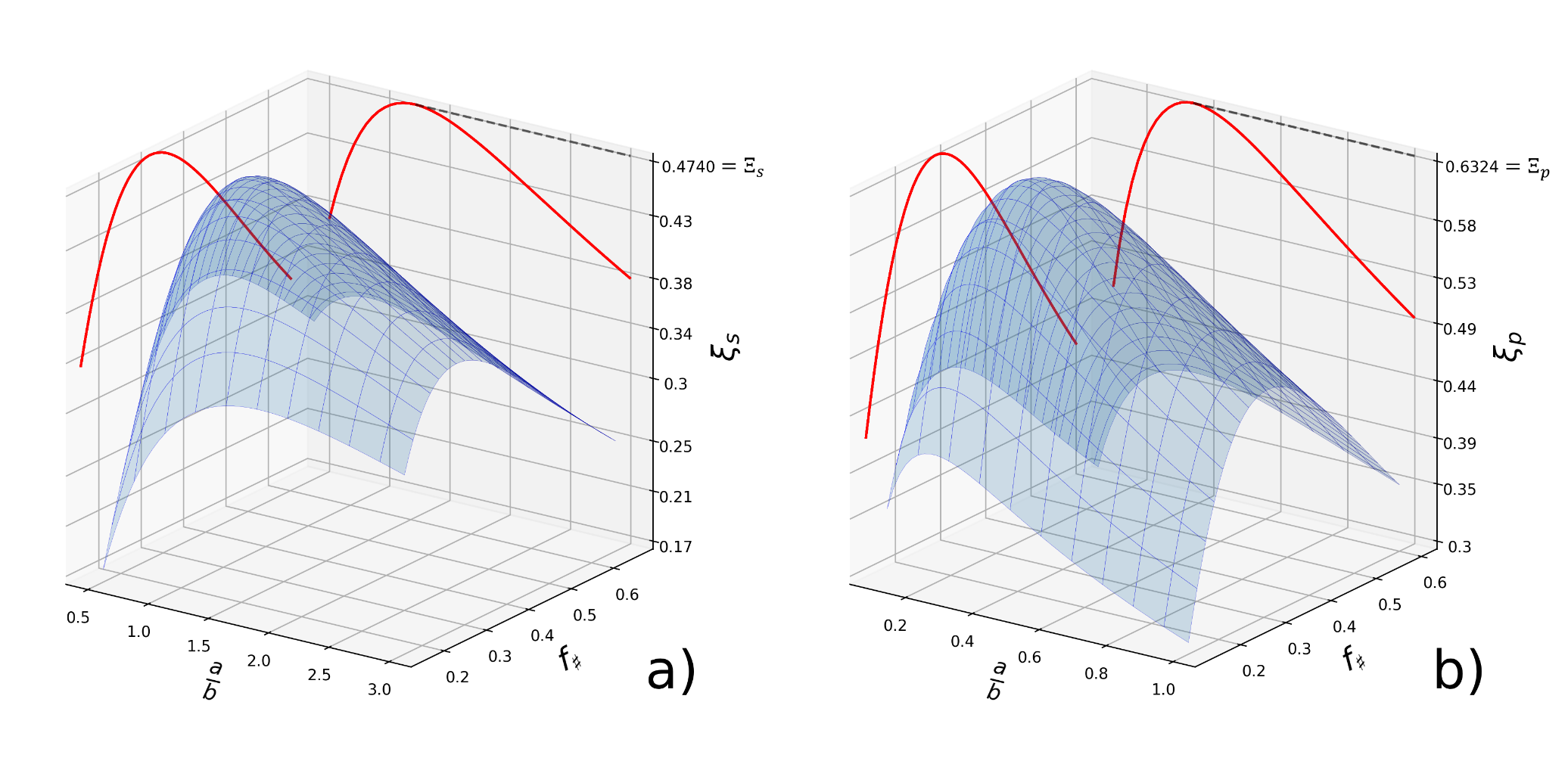 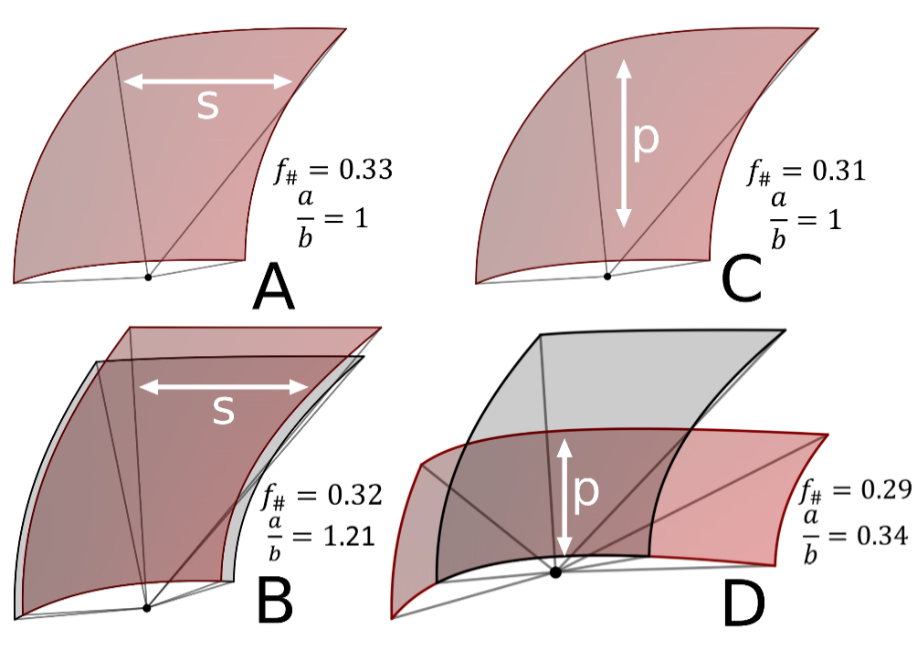 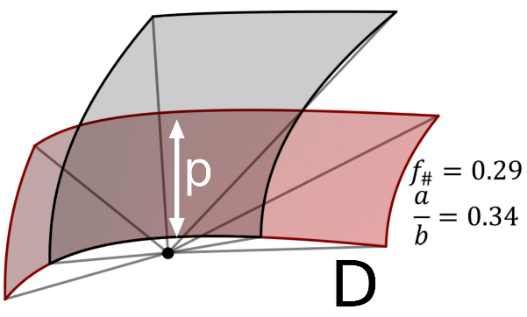 *
*
11
Сравнение с квадратными пучками
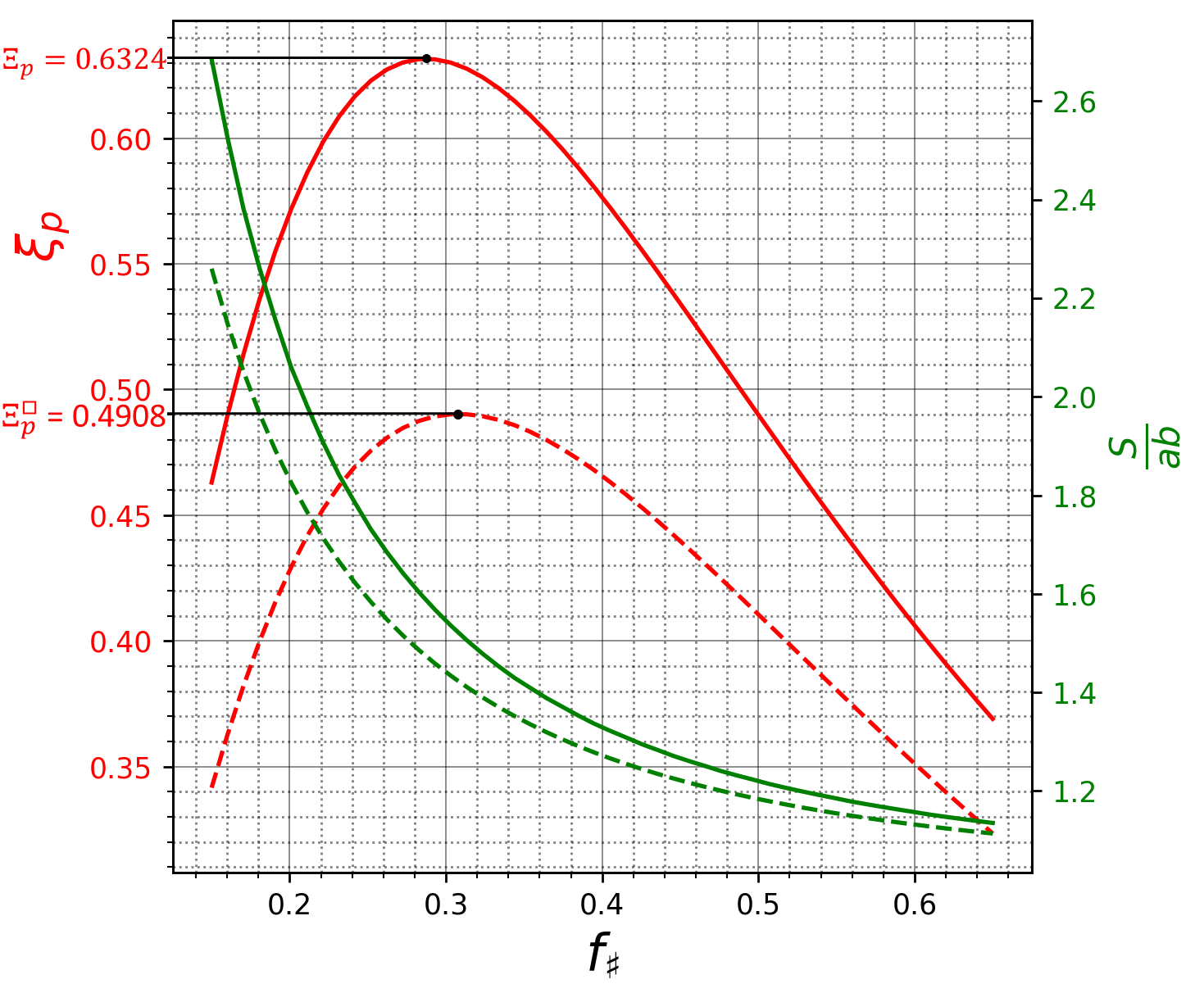 12
Оптимальные геометрии
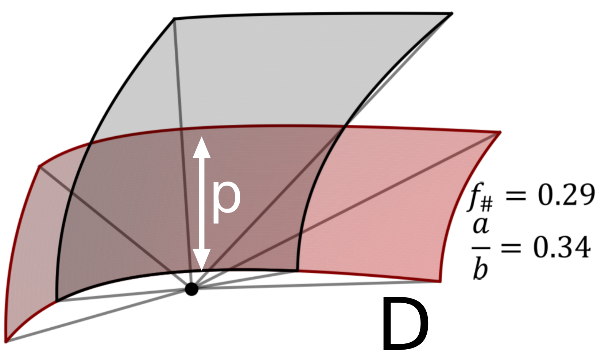 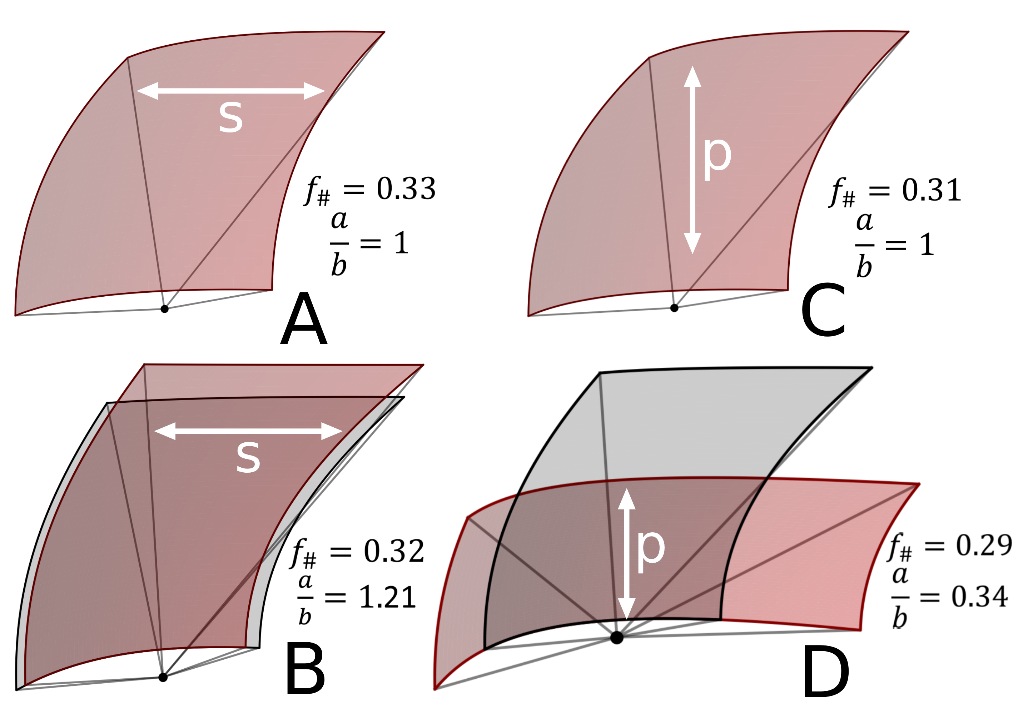 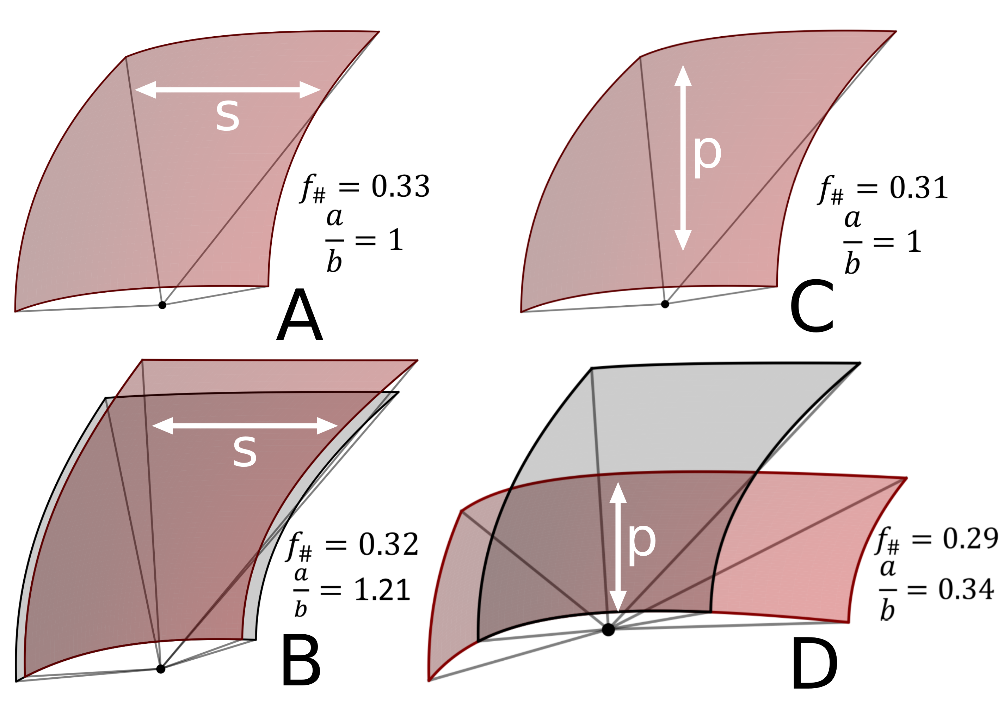 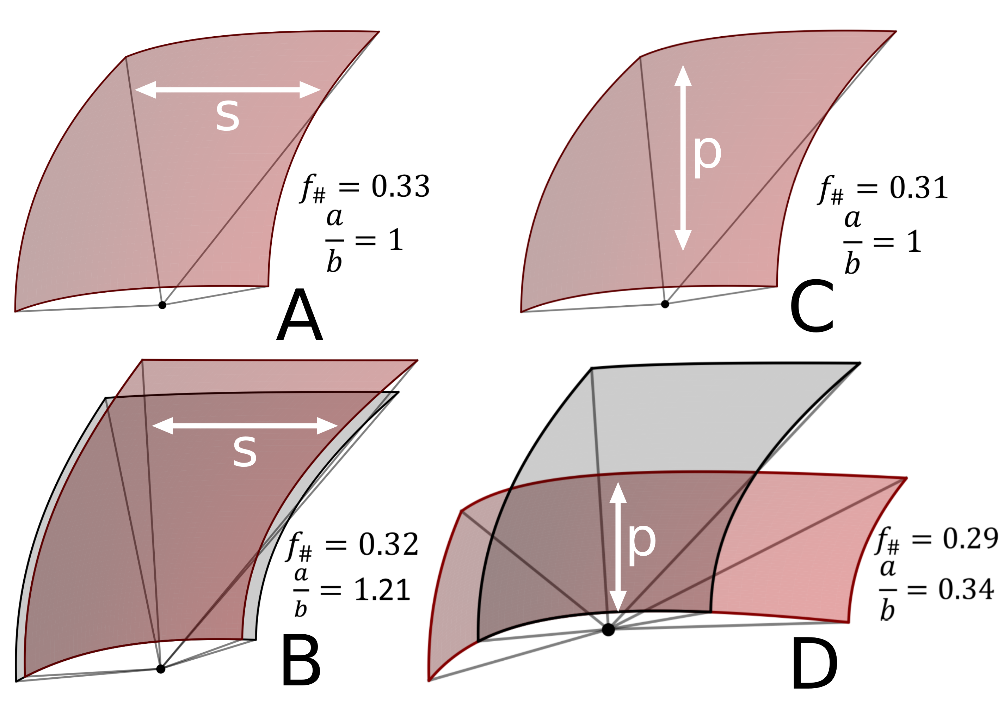 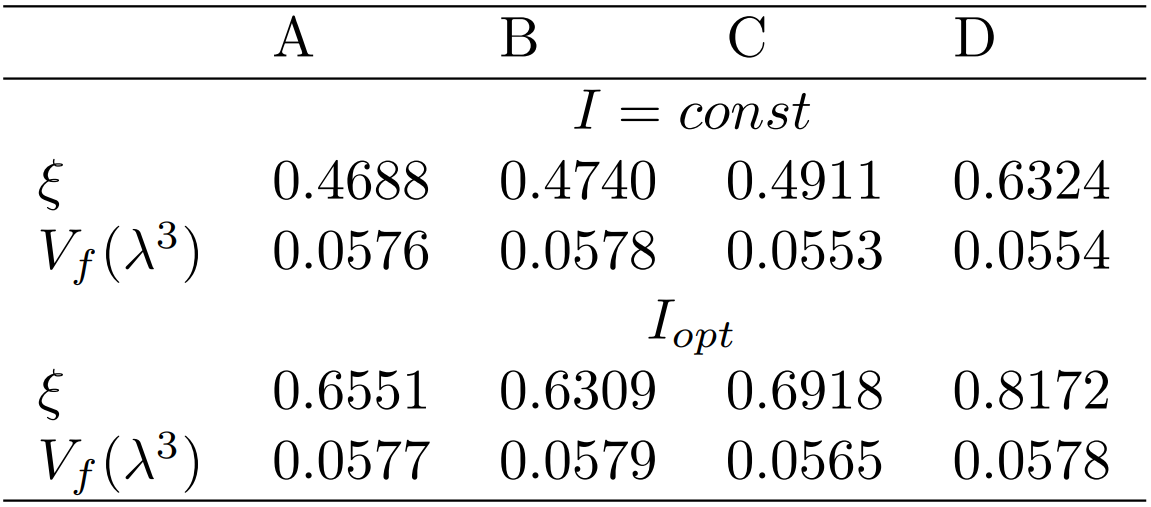 13
Оптимум пространственной задачи
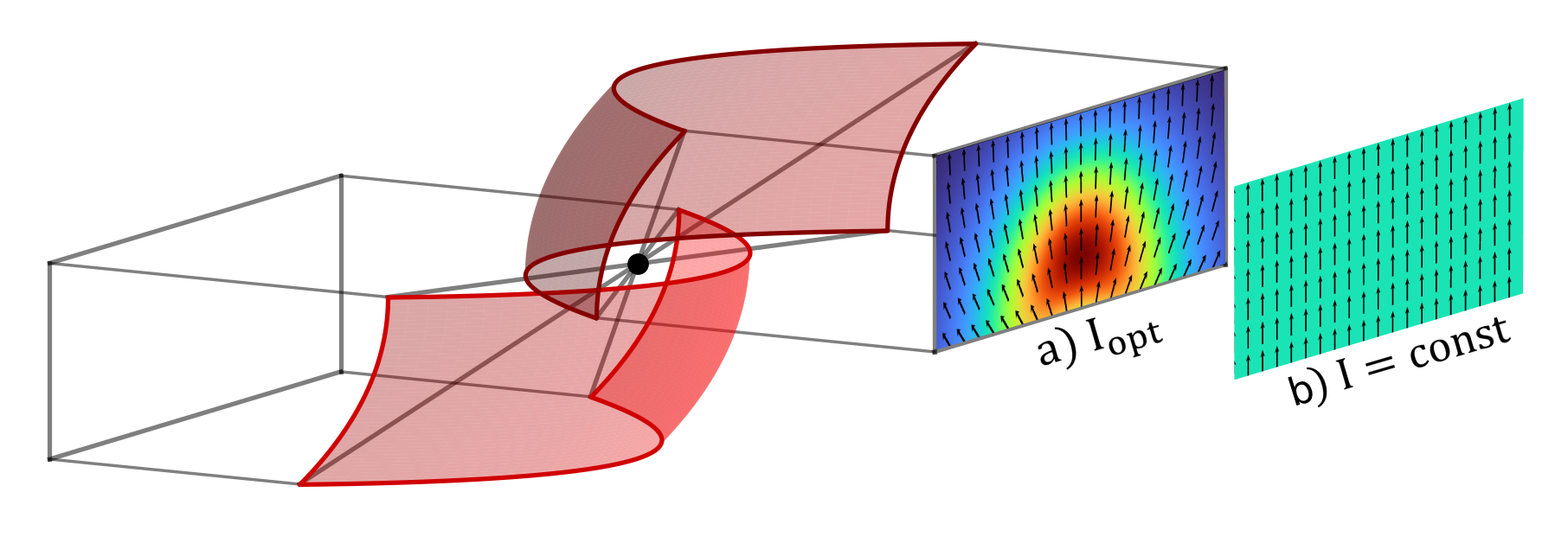 Заполнение ближней
зоны, максимально близкое к дипольной волне
=
+
14
Спектральная оптимизация
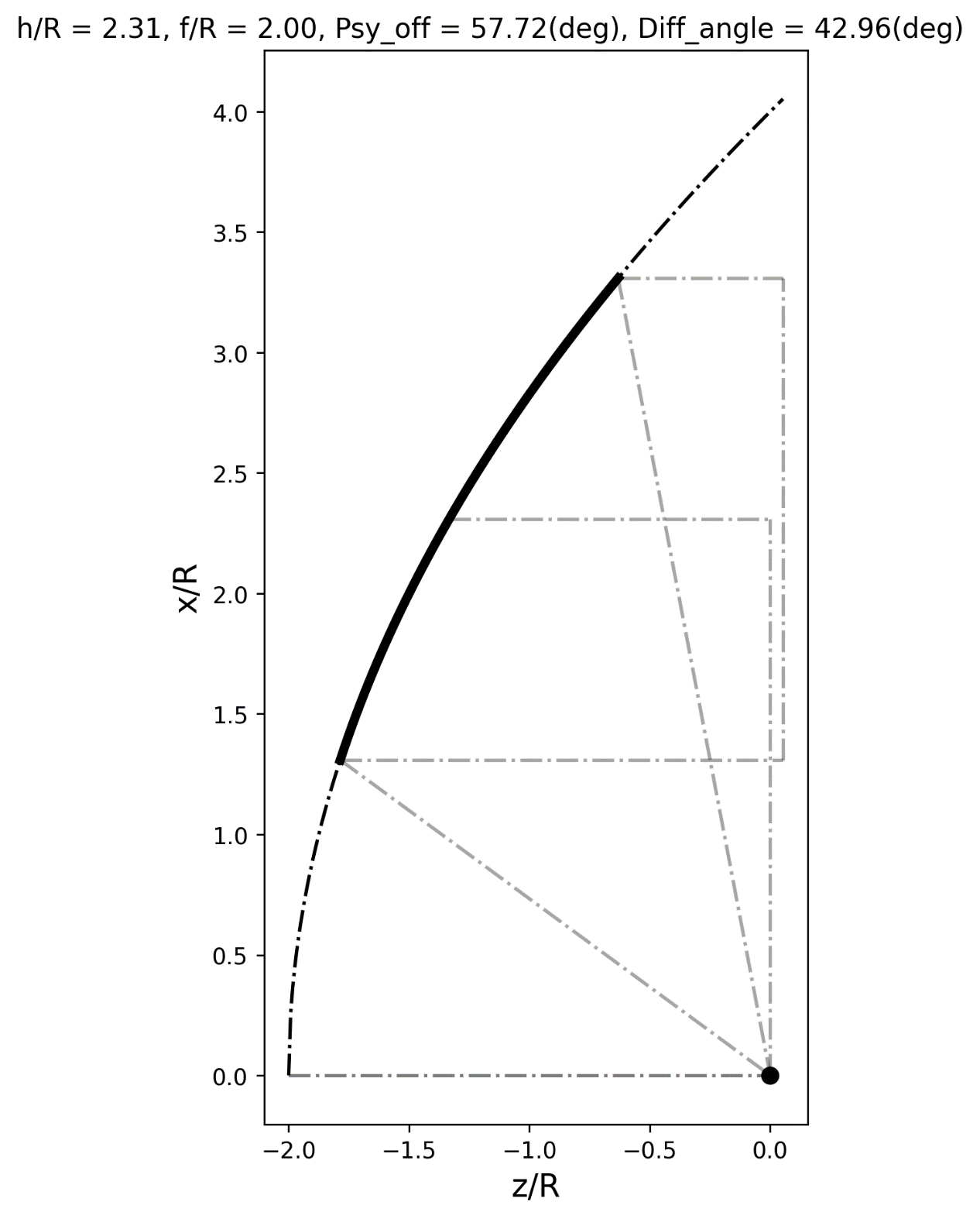 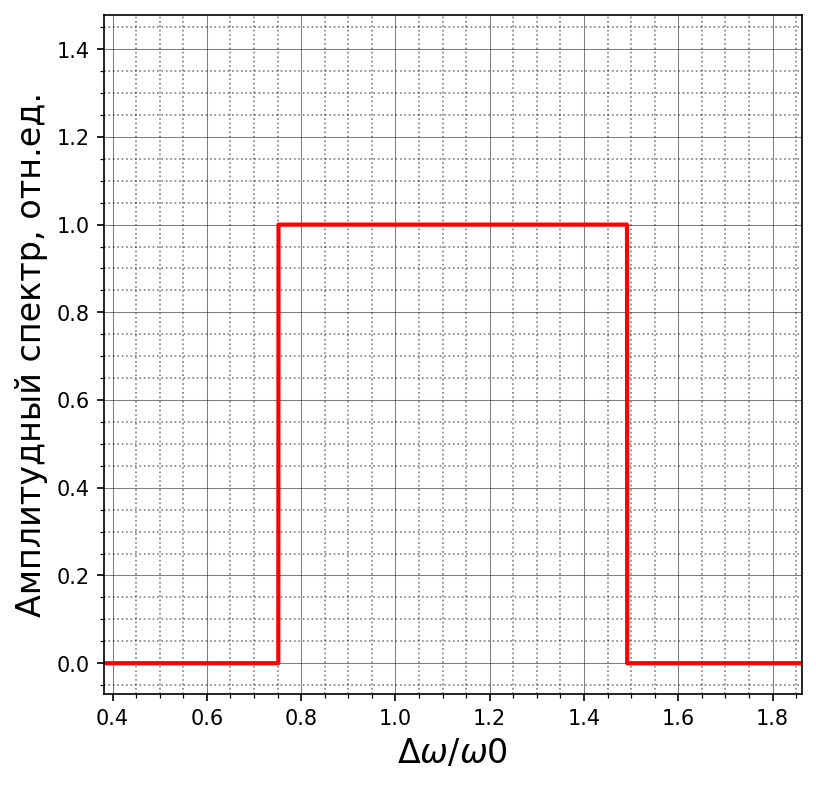 Лазерная система:
Фиксирован спектральный интервал
Фиксирована мощность
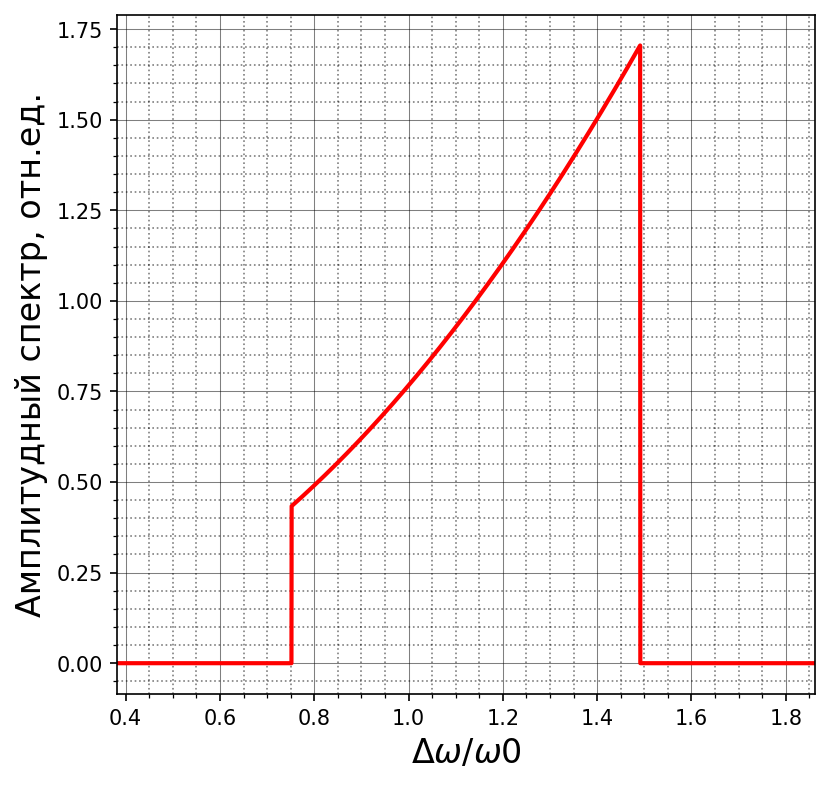 Какой должен быть спектр на входе, чтобы пиковая интенсивность была максимально возможной?
15
Спектральная оптимизация
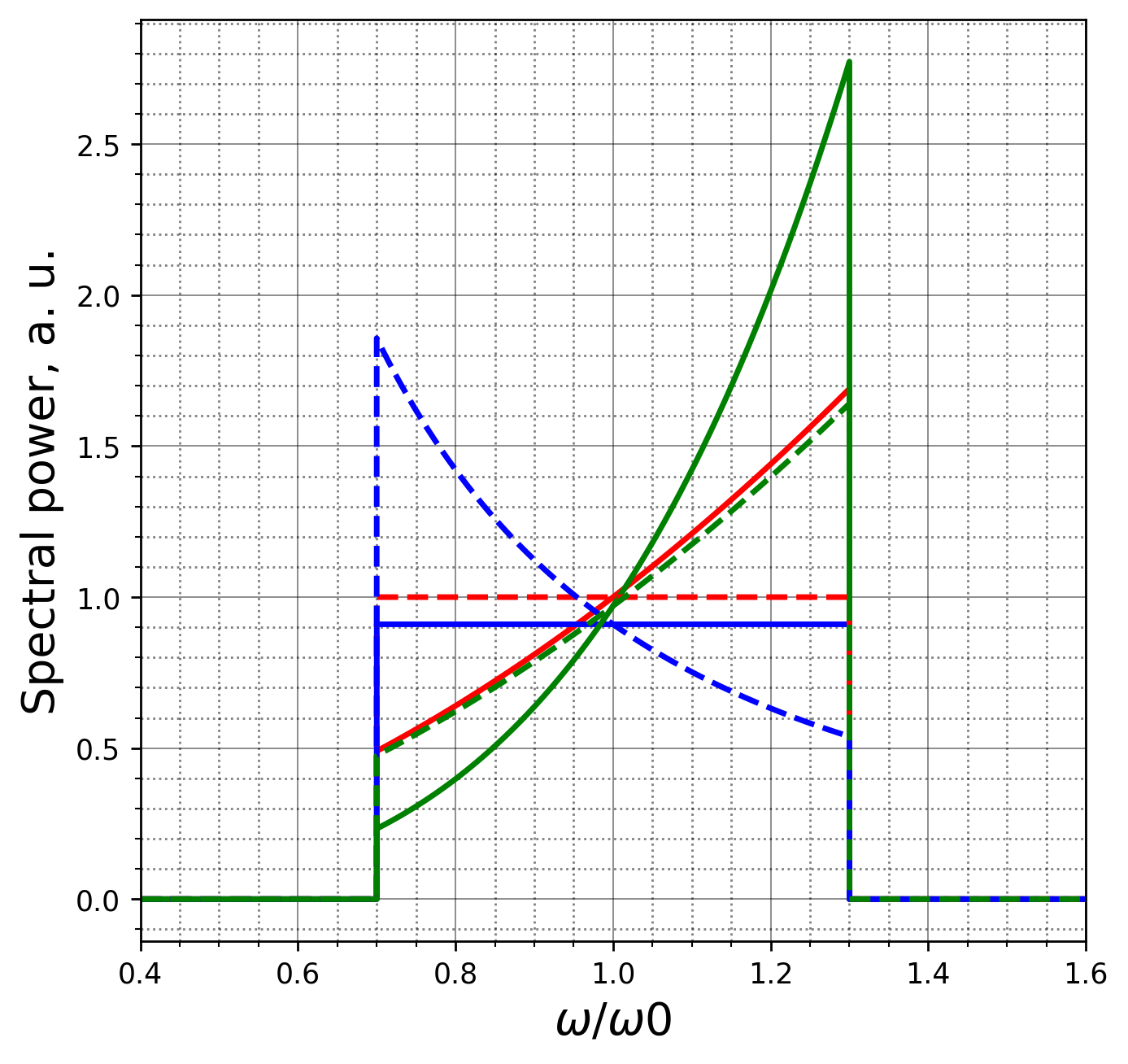 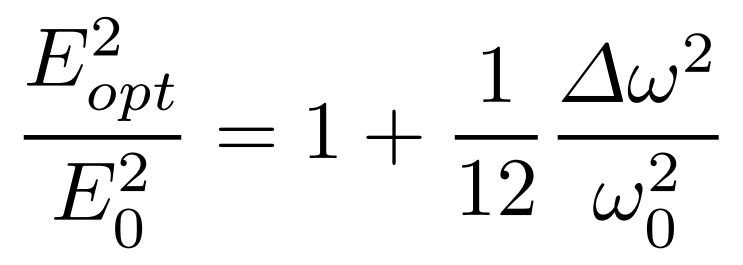 16
Результаты
1) Линейная поляризация + однородная ближняя зона.
Геометрический оптимум: D – геометрия
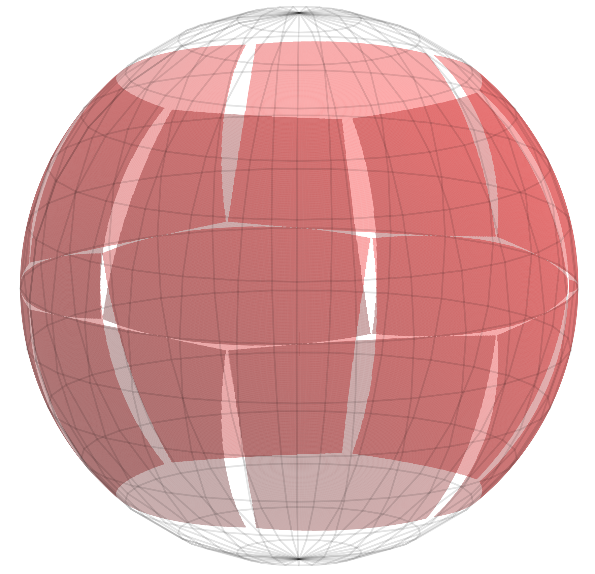 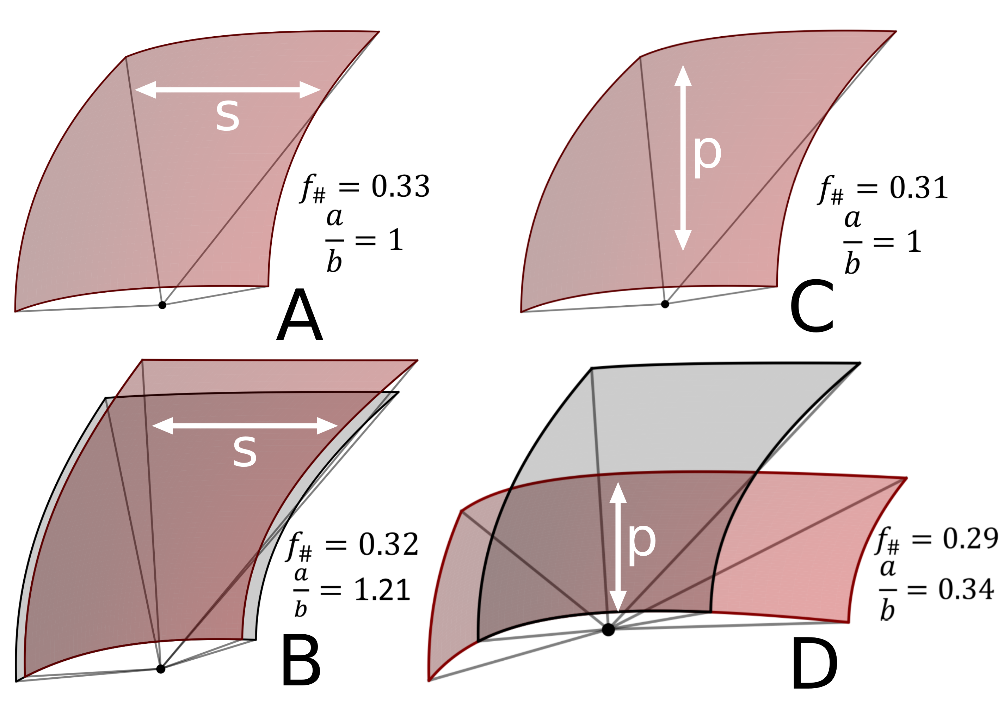 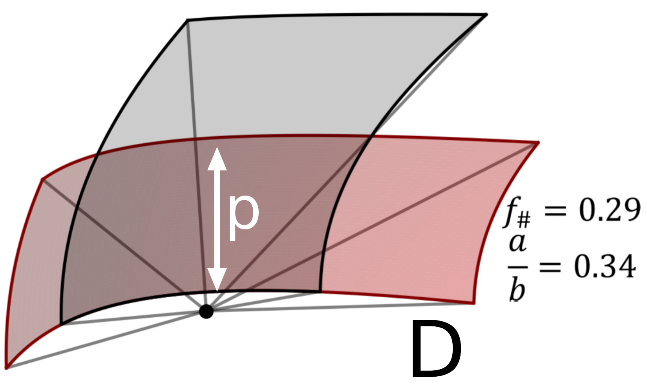 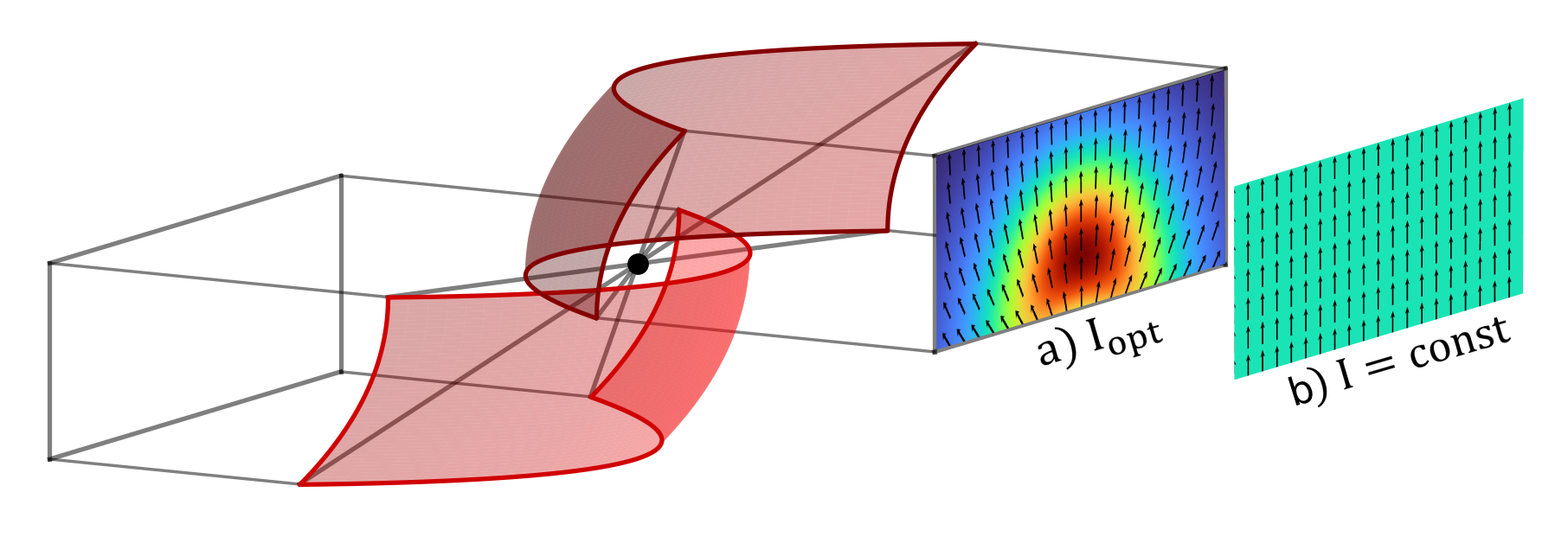 3) Вклад профилирования частотного спектра в XCELS и SEL составляет величину, не превышающую 0.1%.
17
Спасибо за внимание!